Title of the document on two lines
Subtitle if needed
1. Title
1.1. Subtitle
Lorem ipsum dolor sit amet, consectetur adipiscing elit, sed do eiusmod tempor incididunt ut labore et dolore magna aliqua. Ut enim ad minim veniam, quis nostrud exercitation ullamco laboris nisi ut aliquip ex ea commodo consequat. Lorem ipsum dolor sit amet, consectetur adipiscing elit, sed do eiusmod tempor incididunt ut labore.
Put your image in full screen here
Caption lorem ipsum dolor sit amet, consectetur adipiscing elit, sed do eiusmod tempor incididunt ut labore et dolore magna aliqua.
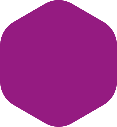 1.2. Subtitle
• List : fact number 1 lorem ipsum dolor sit
• List : fact number 1 lorem ipsum dolor sit
• List : fact number 1 lorem ipsum dolor sit
• List : fact number 1 lorem ipsum dolor sit
• List : fact number 1 lorem ipsum dolor sit
• List : fact number 1 lorem ipsum dolor sit
Put your image here
1.3. Subtitle
Lorem ipsum dolor sit amet, consectetur adipiscing elit, sed do eiusmod tempor incididunt ut labore et dolore magna aliqua. Ut enim ad minim veniam, quis nostrud exercitation ullamco laboris nisi ut aliquip ex ea commodo consequat. Lorem ipsum dolor sit amet lorem ipsum dolor. Lorem ipsum dolor sit amet, consectetur adipiscing elit, sed do eiusmod tempor incididunt ut labore et dolore magna aliqua.
Caption from the picture
Table 1. Xxxxxx
Lorem ipsum dolor sit amet lorem ipsum dolor sit amet lorem ipsum dolor sit amet lorem ipsum dolor sit amet lorem ipsum dolor sit amet lorem ipsum dolor sit amet.
Thank you!